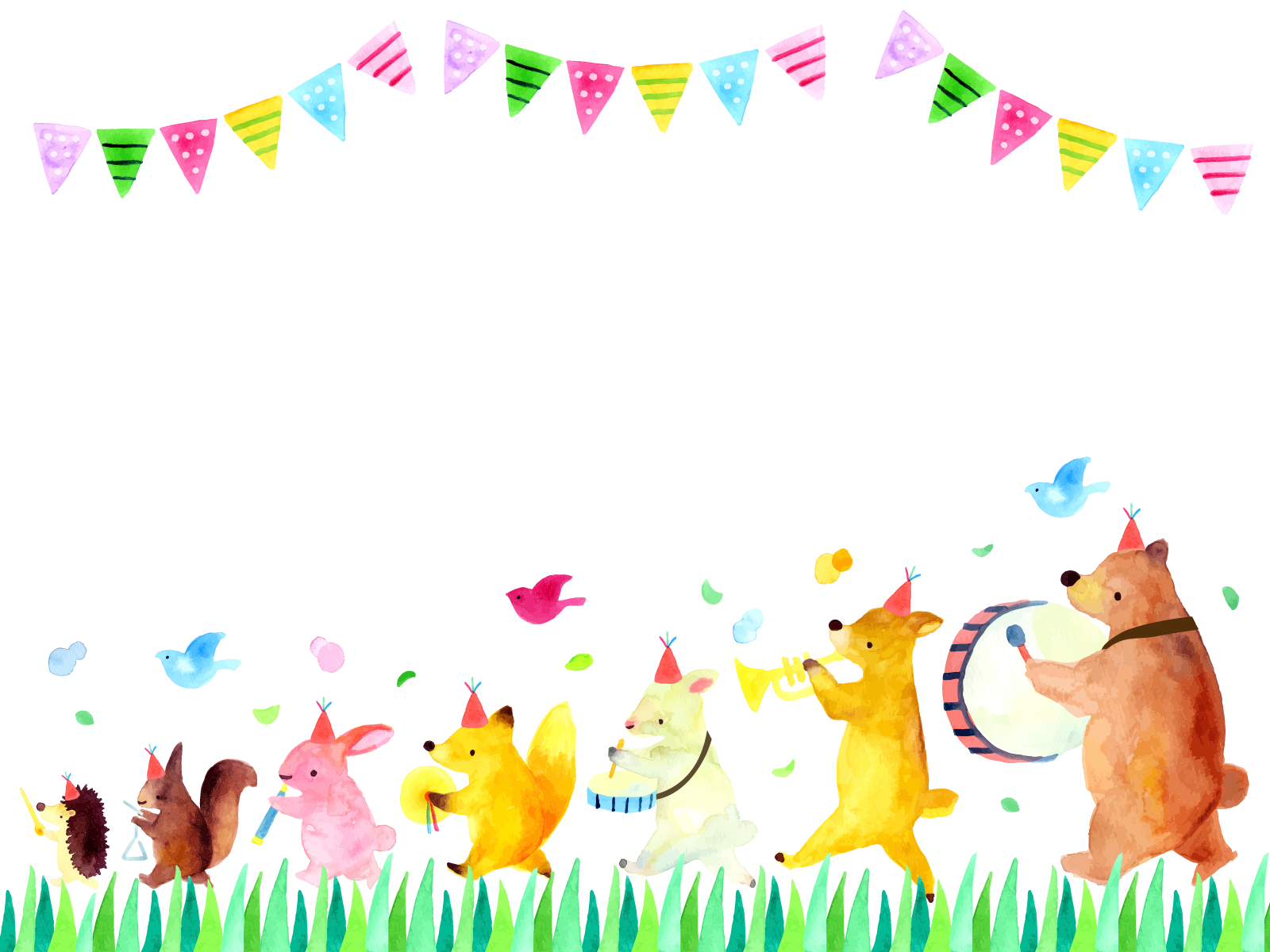 新年度
募集中！
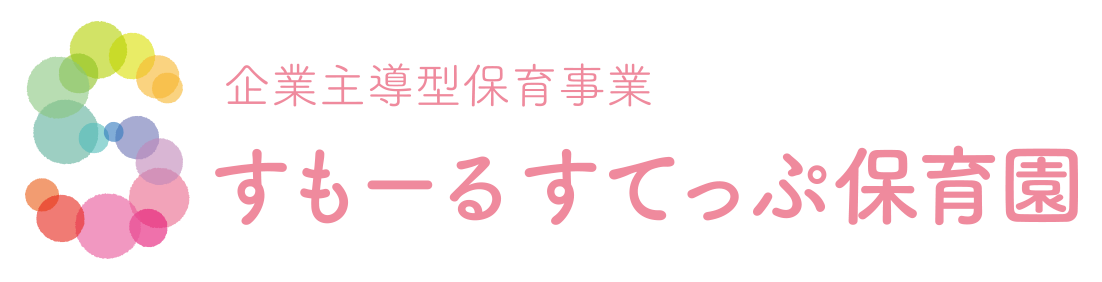 一時預かり、やってます！
働いていなくても大丈夫！
利用目的も自由です！
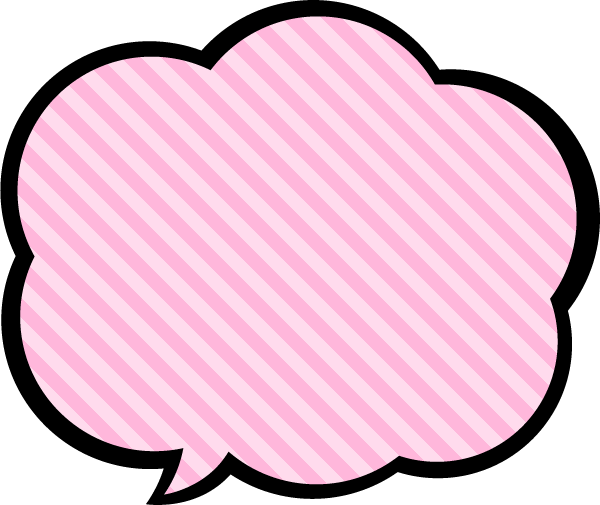 初回3回
会員価格
キャンペーン中！
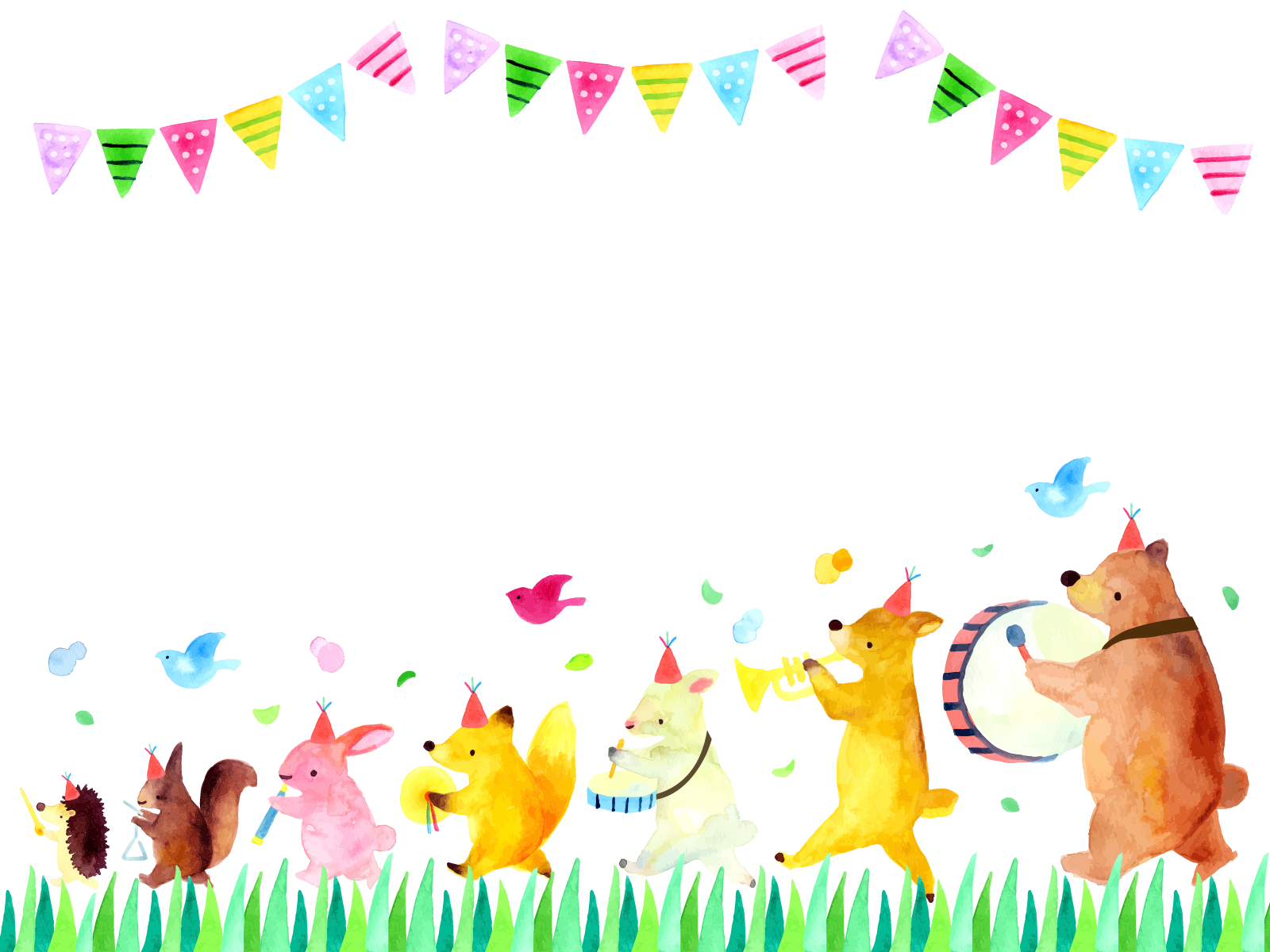 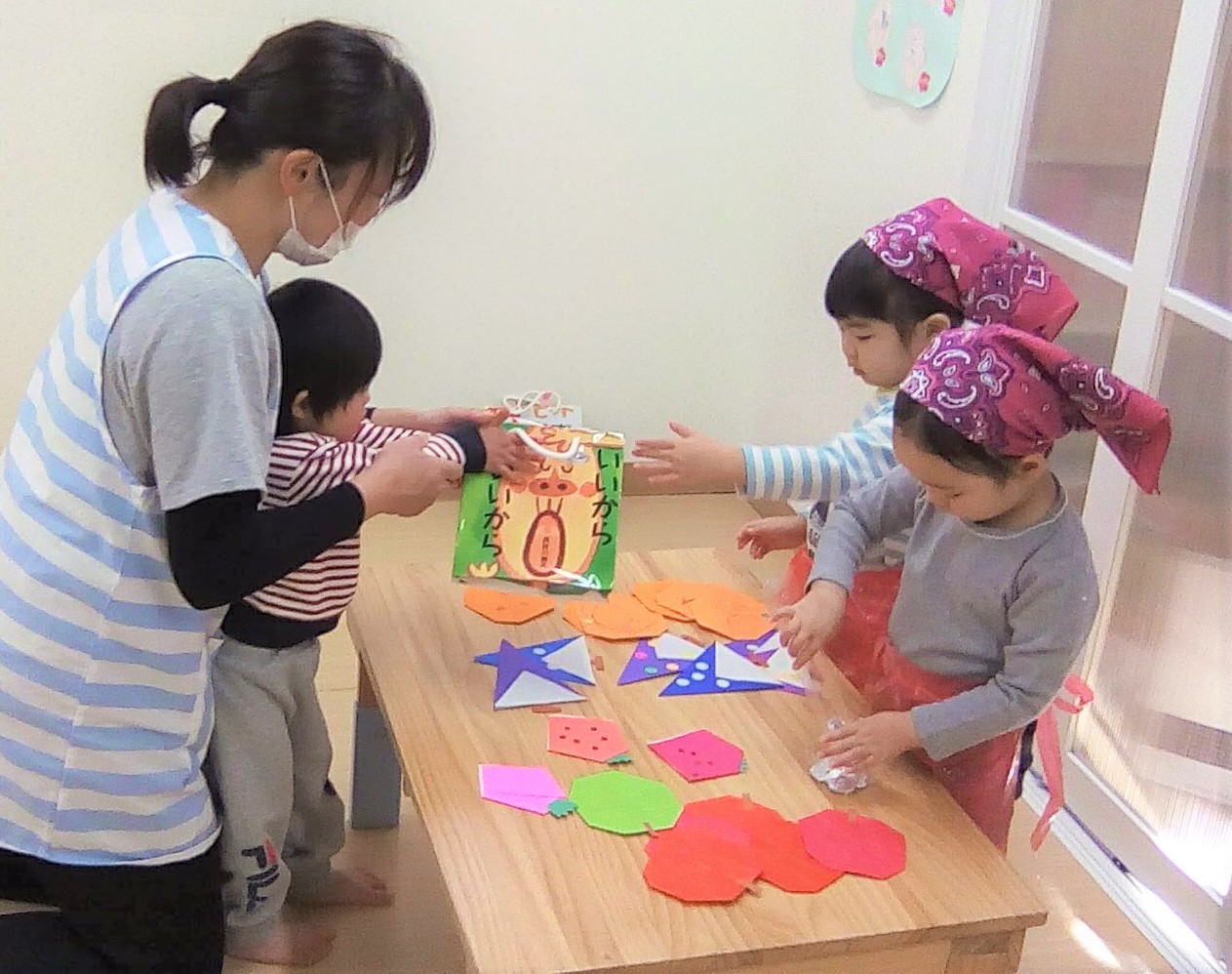 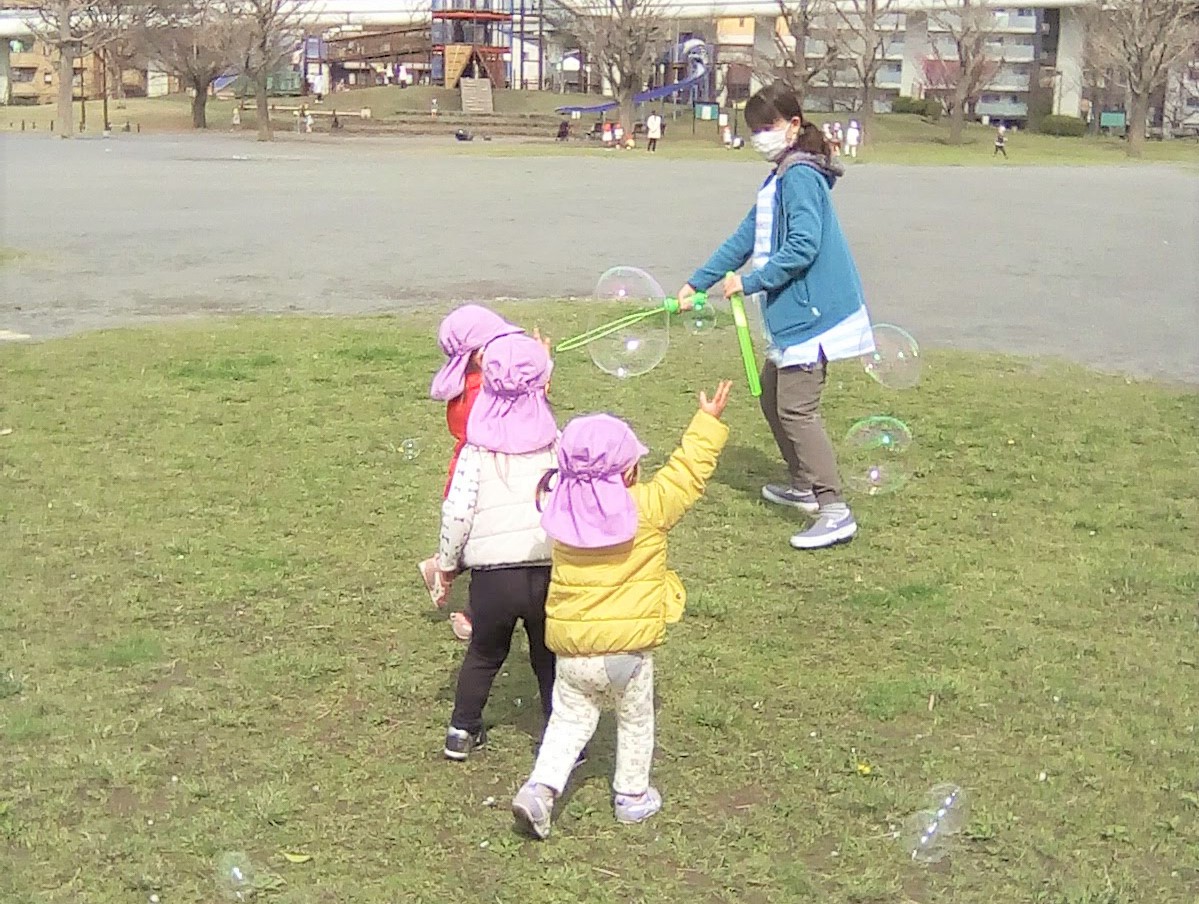 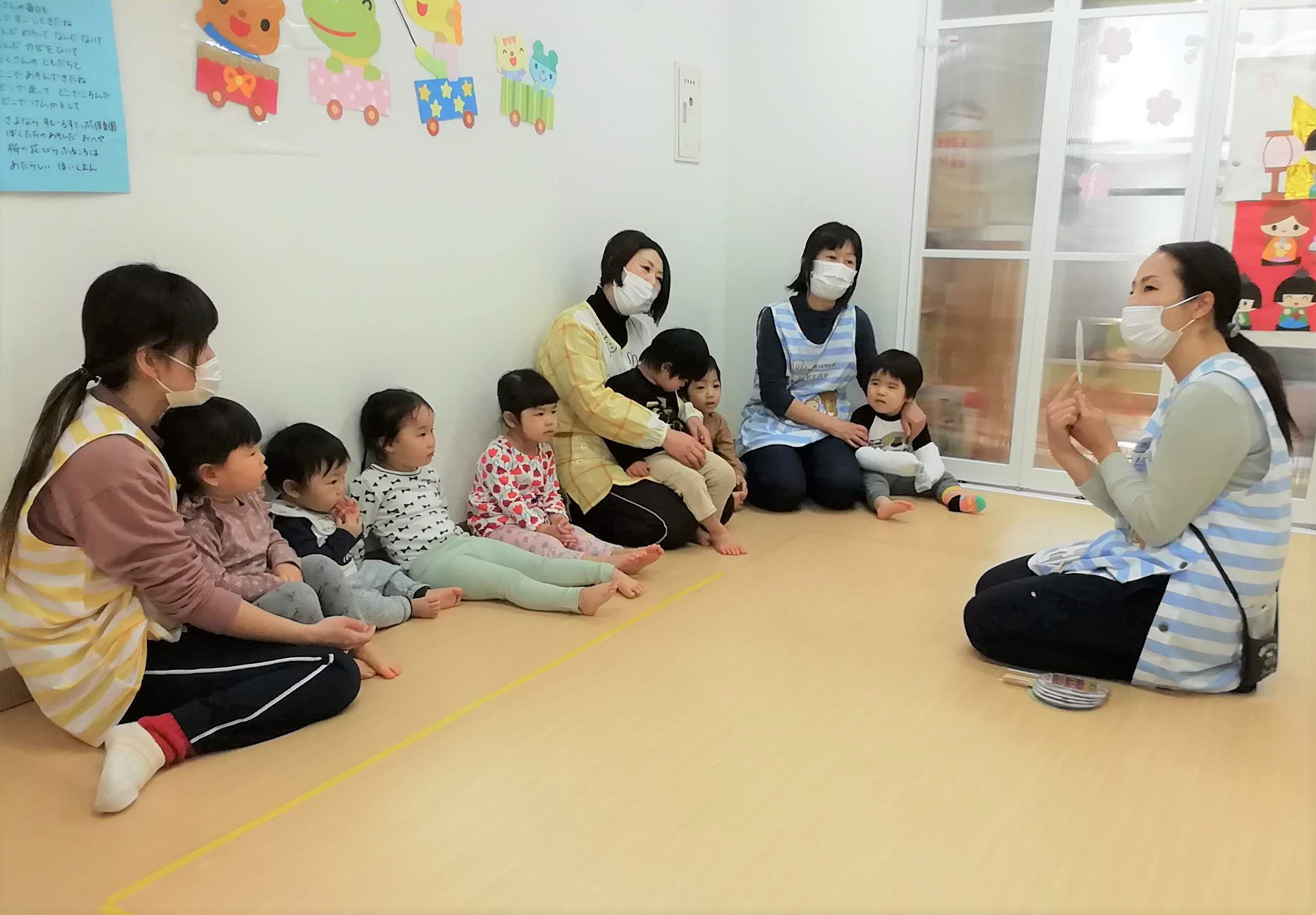 ご利用までの流れ
面談の翌日からでも 利用できます！
（空き状況によります）
お電話でｎ面談予約
利用日の予約
ご利用開始！
みんなでお話会・お友達と公園へ・
食育や英語タイムもあります♪
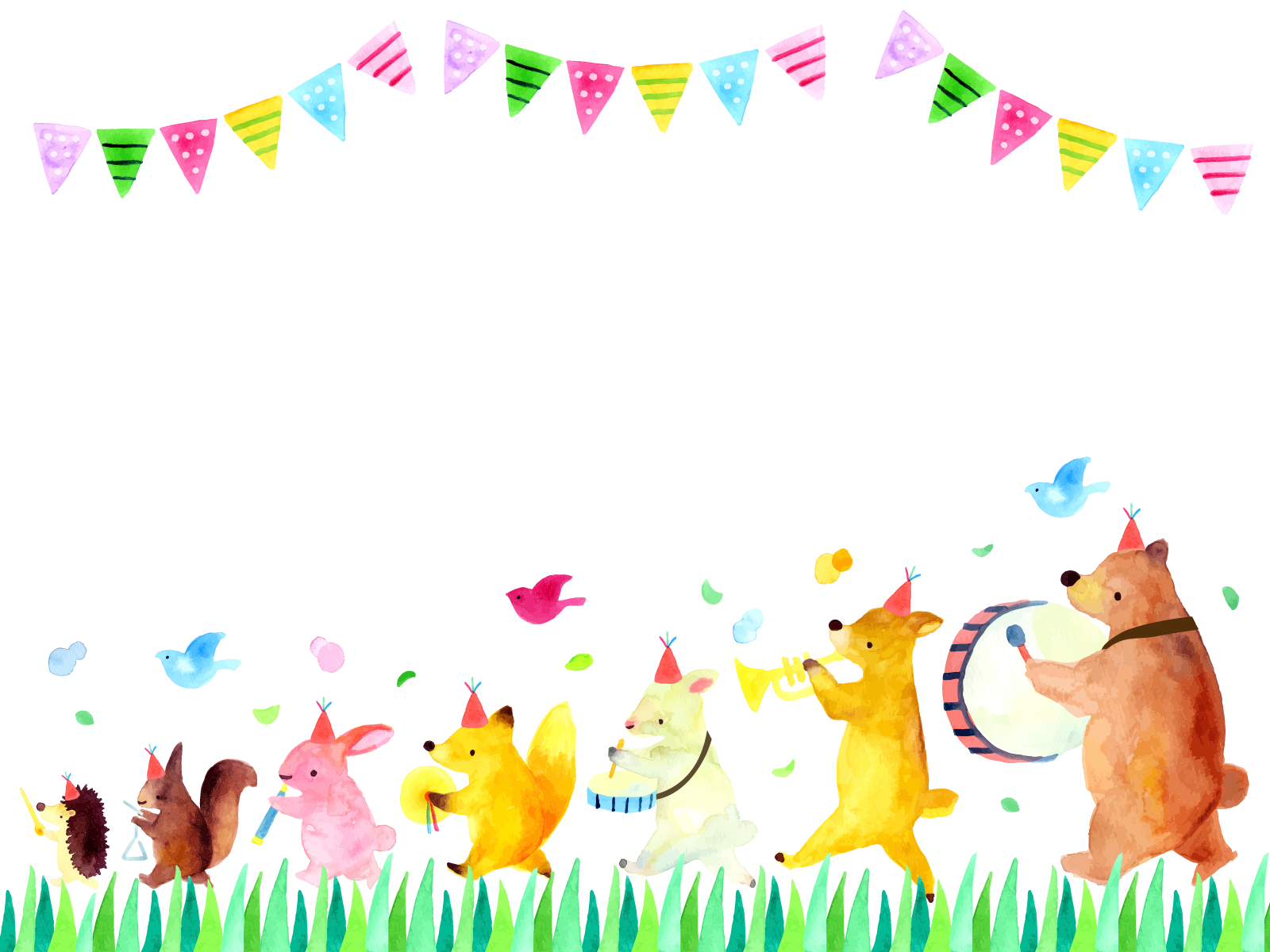 *メンバー登録費（年会費）	6,000円
〒232-0044　	
横浜市南区榎町2丁目60-4
TEL/FAX　	045-325-7004
Email		mailtosmallstep@gmail.com
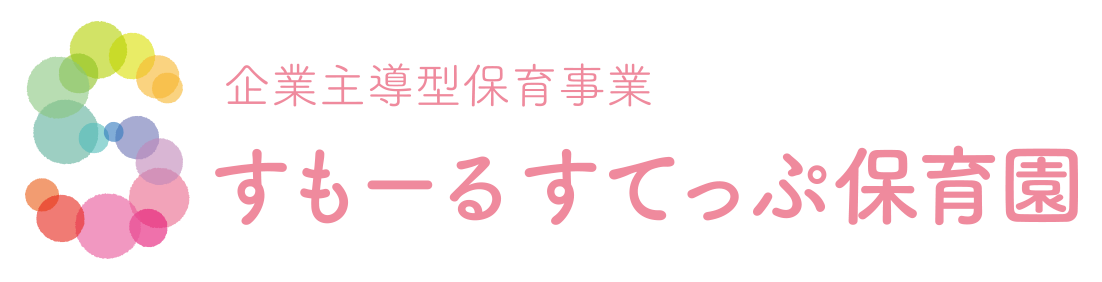 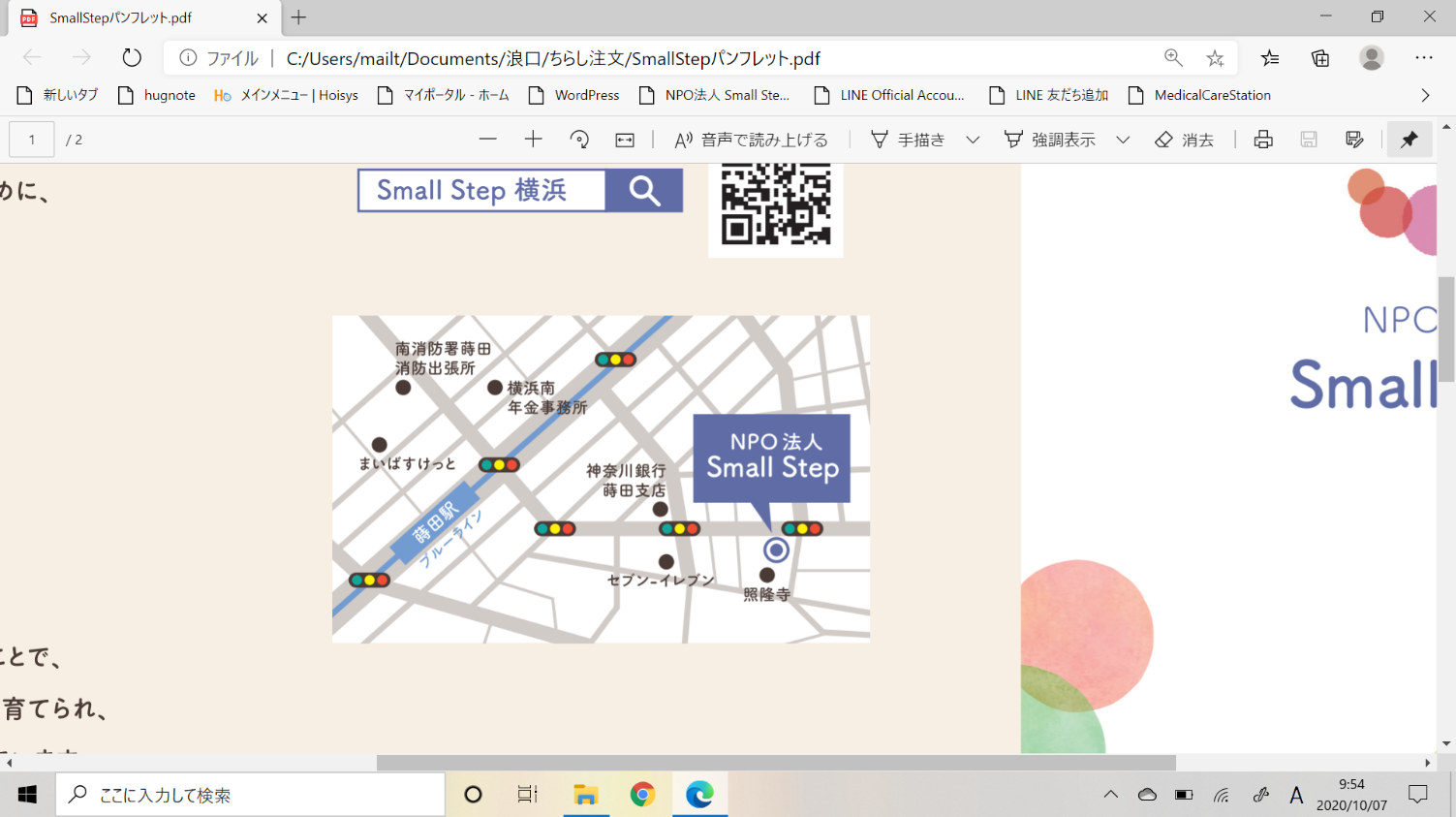 お問い合わせ
面談のご予約
すもーる
すてっぷ
保育園
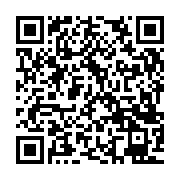 蒔田駅より徒歩4分